স্বাগতম
WELCOME
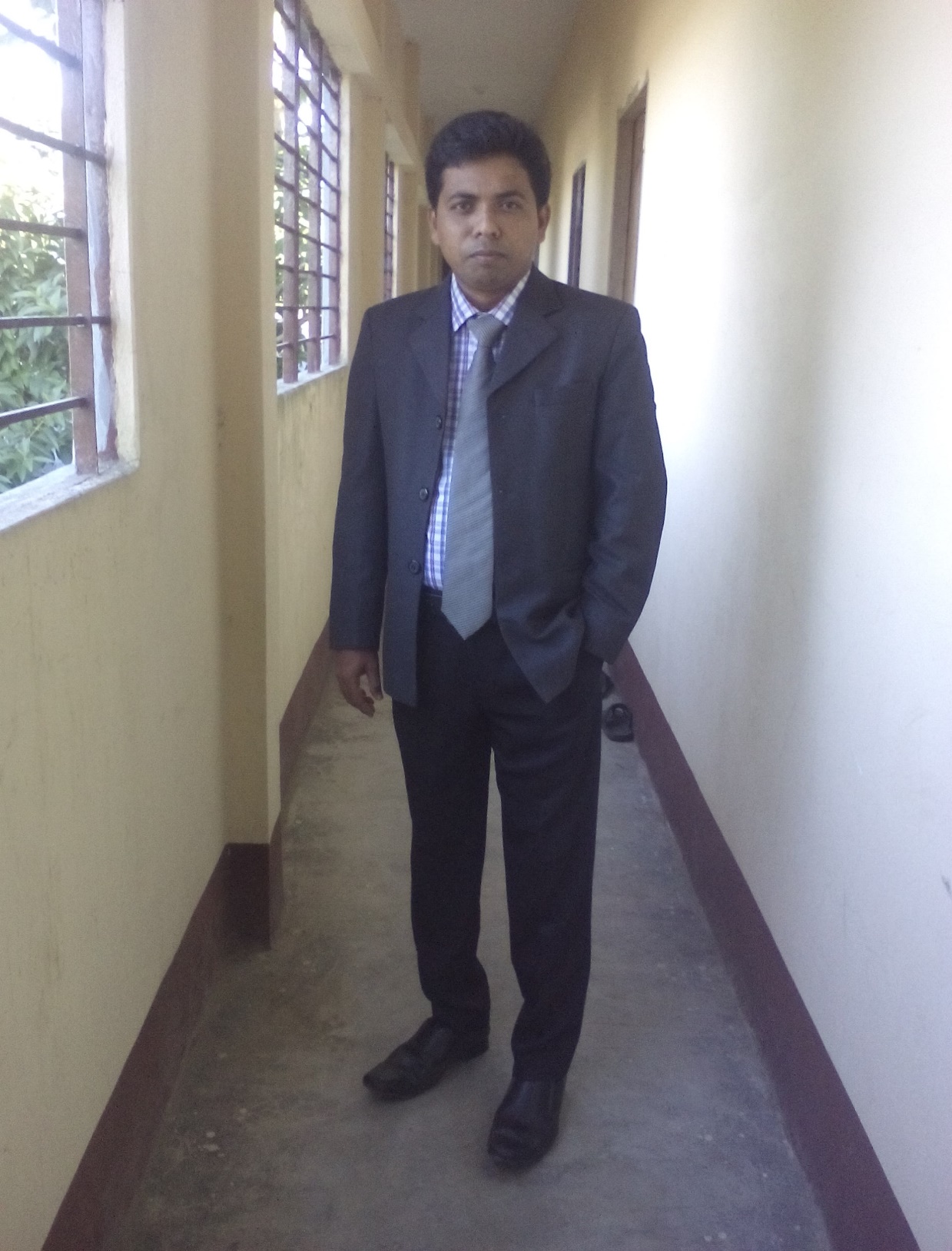 PRESENTER
Md. Korban Ali khan
Lecturer of statistics
Bibiana Model college
Boalia Bazar, Derai
Sunamgonj.
পাঠ পরিচিতিঃ
বিষয়ঃ পরিসংখ্যান প্রথম পত্রপ্রথম অধ্যায়ঃপরিসংখ্যান, চলক ও প্রতীকশ্রেণীঃ একাদ্বশসময়ঃ ৪০ মিনিট
শিখনফল
১। পরিসংখ্যানের ধারণা ব্যাখ্যা করতে পারবে।
২। পরিসংখ্যানের উৎপত্তি বর্ণনা করতে পারবে।
৩। পরিসংখ্যানের কার্যাবলি বিশ্লেষণ করতে পারবে।
৪।পরিসংখ্যানের বৈশিষ্ট্য বর্ণনা করতে পারবে।
৫। পরিসংখ্যানের গুরুত্ব ও ব্যবহার বিশ্লেষণ করতে পারবে।
INTRODUCTION 
TO 
STATISTICS
পরিসংখ্যান পরিচিতি
পরিসংখ্যানের বৈশিষ্ট্য (CHARACTERISTICS OF STATISTICS)
✔ পরিসংখ্যানে সংখ্যাসূচক প্রকাশ অবশ্যক। 
✔ পরিসংখ্যানে হচ্ছে তথ্যের সমষ্টি। 
✔ পরিসংখ্যানের অনুসন্ধান কোন একটি নির্দিষ্ট ক্ষেত্রের সাথে সম্পর্কিত হতে হবে। 
✔ পরিসংখ্যান তথ্য বহুবিধ কারণ দ্বারা প্রভাবিত হয়। 
✔ পরিসংখ্যান তথ্য সু-শৃঙ্খলভাবে সংগ্রহ করতে হবে।  
✔ পরিসংখ্যান তুলনাযোগ্য ও সমজাতীয় হতে হবে। 
✔ পরিসংখ্যান প্রাক্কলনে  যুক্তি-সঙ্গত  ও পরিমাণে সঠিকতা বজায় রাখার প্রয়োজনীয়তা রয়েছে।
পরিসংখ্যানের গুরুত্ব ( Importance of Statistics )
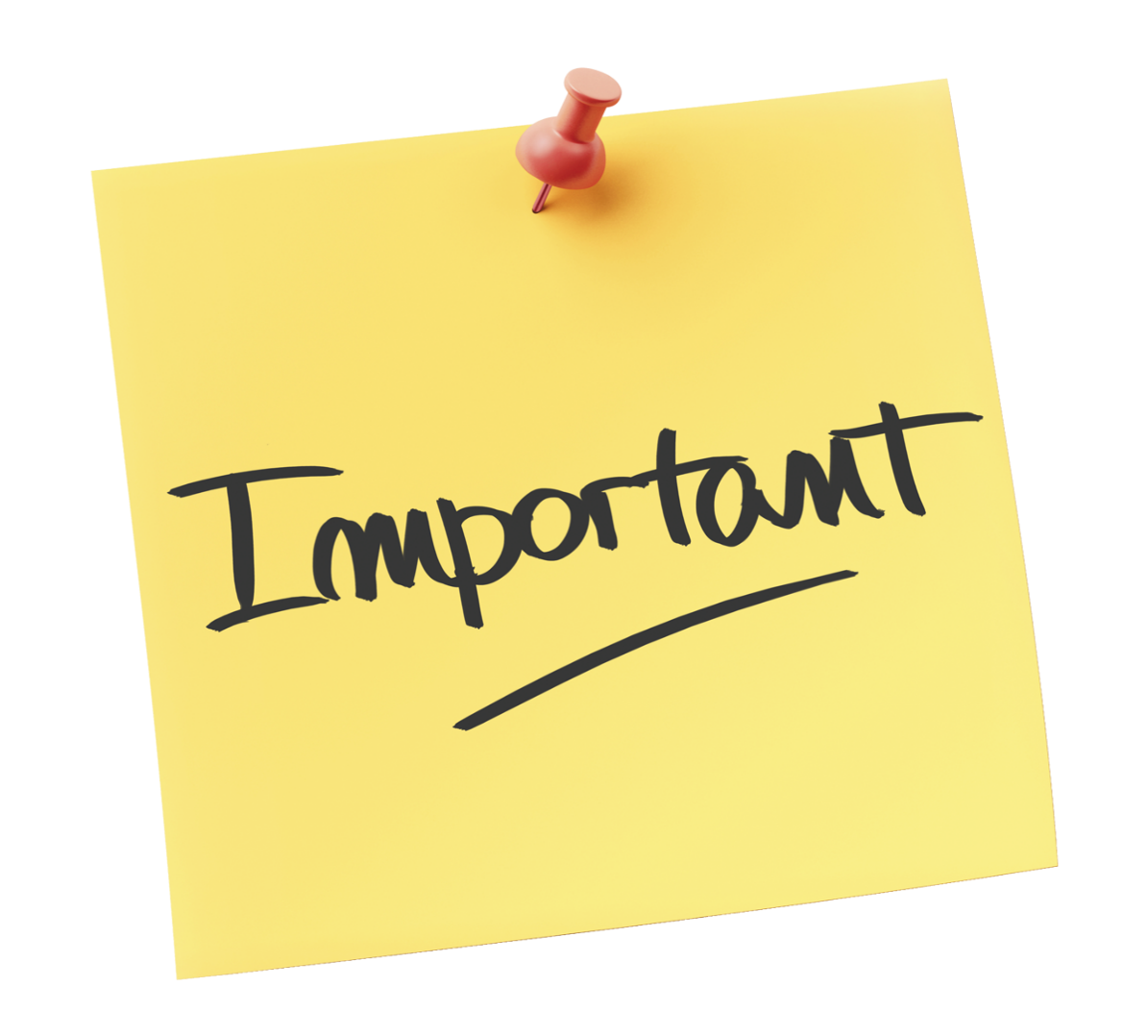 মানব কল্যাণে পরিসংখ্যান
প্রাতিষ্ঠানিক নীতি নির্ধারণে
পূর্বাভাস প্রদানে
জাতীয় পরিকল্পনা গ্রহন ও মূল্যায়নে
রাষ্ট্রীয় প্রশাসন যন্ত্রে 
সামাজিক গবেষণায়
ব্যবসা-বাণিজ্যে
অর্থনৈতিক গবেষণায়
রাষ্ট্রীয় আইন প্রণয়নে
বিজ্ঞানের অন্যান্য শাখায়
বিভিন্ন চলকের মধ্যে কার্যকর সম্পর্ক নির্ণয়
অতীত জ্ঞান অভিজ্ঞতা সংরক্ষনে।
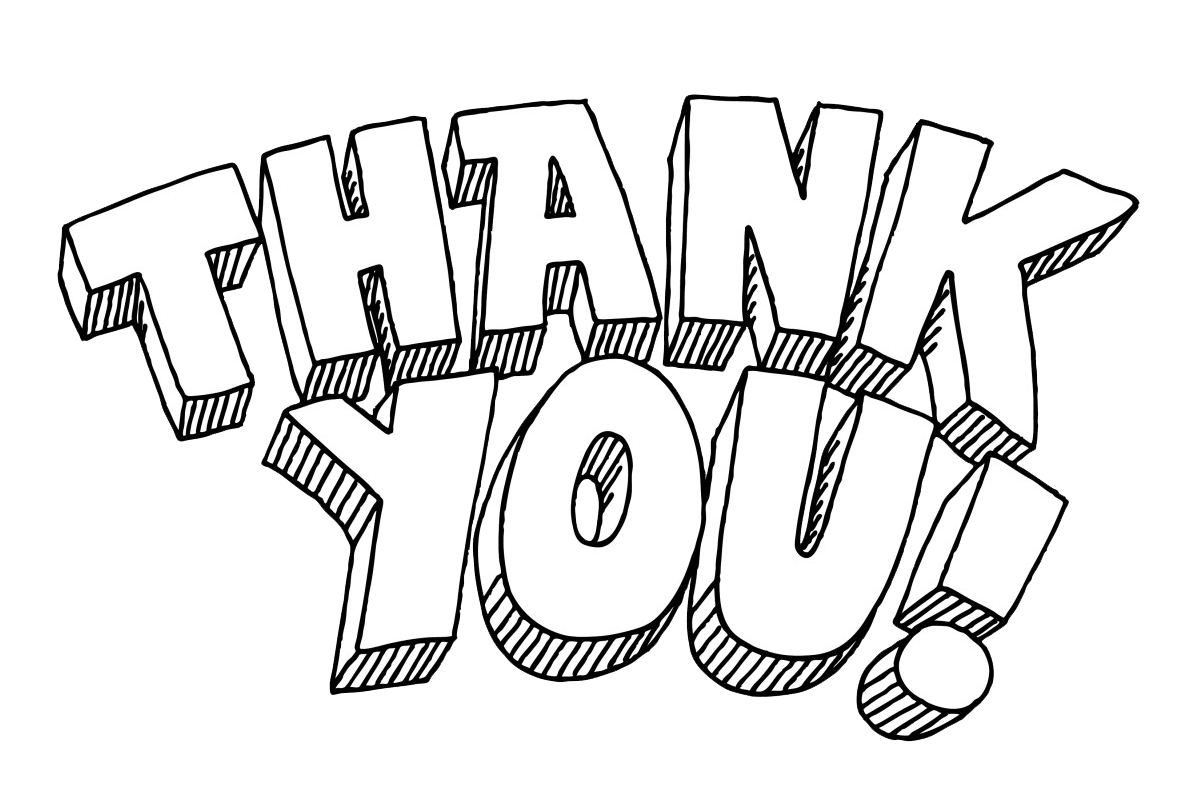